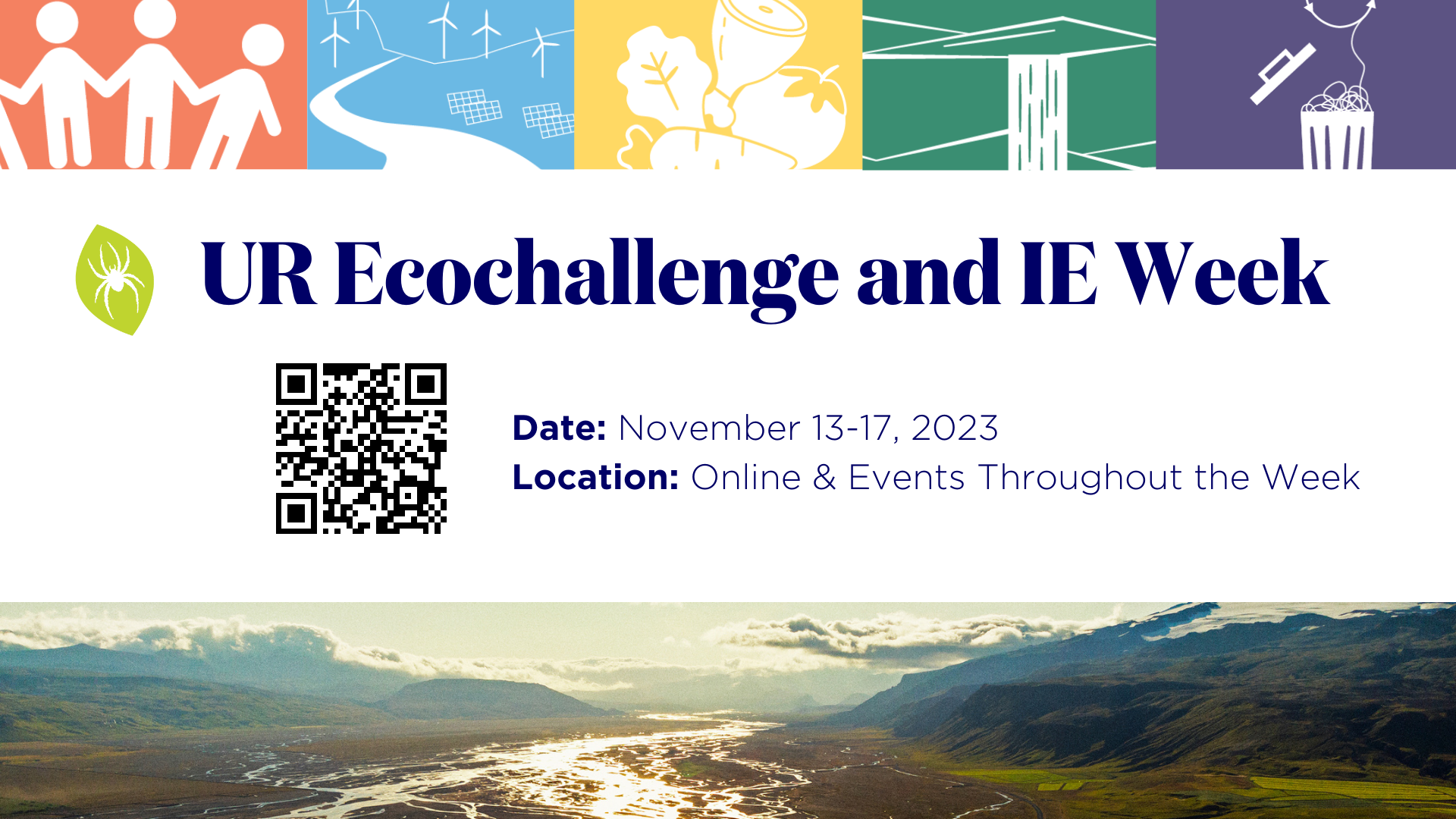 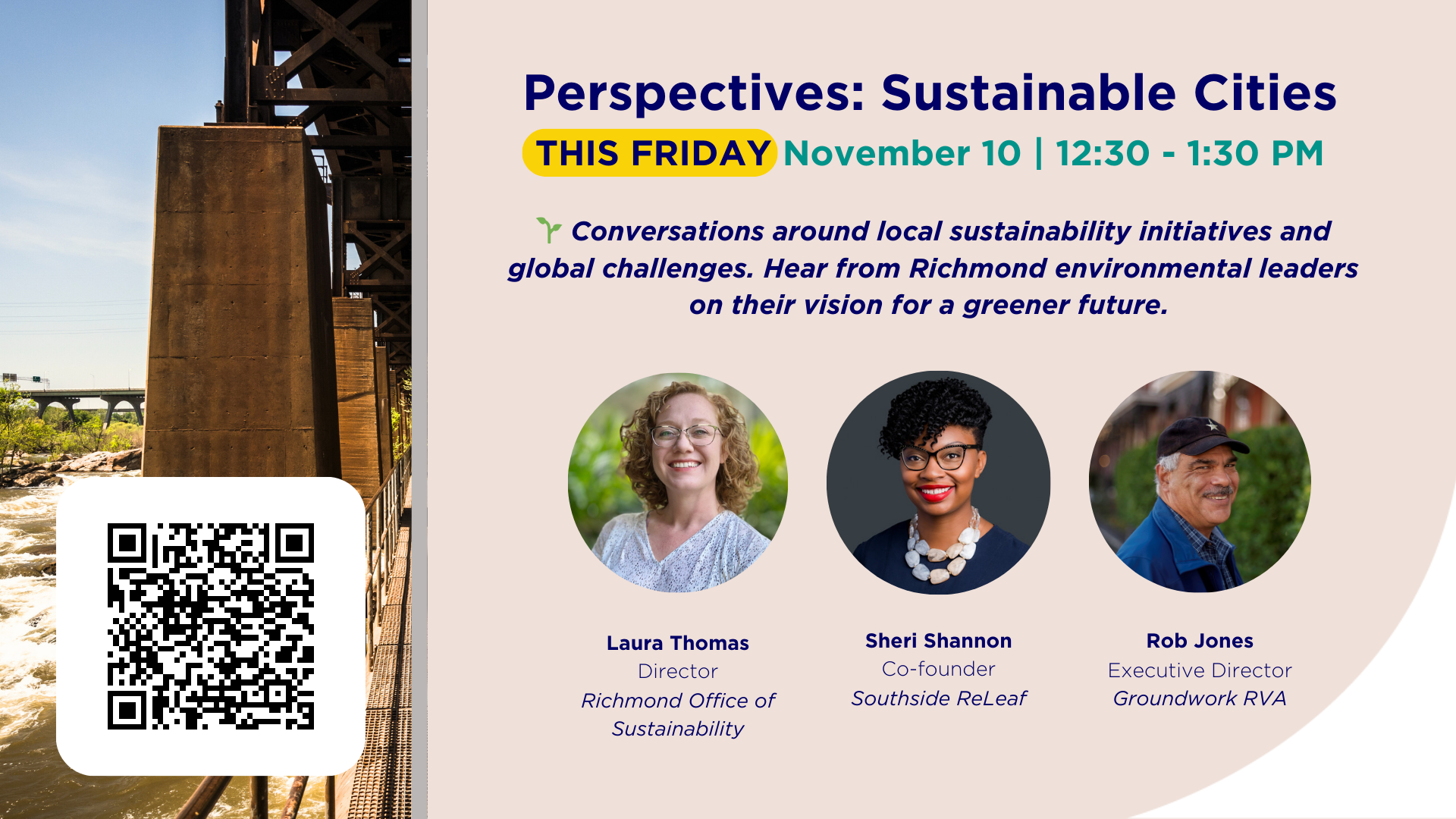 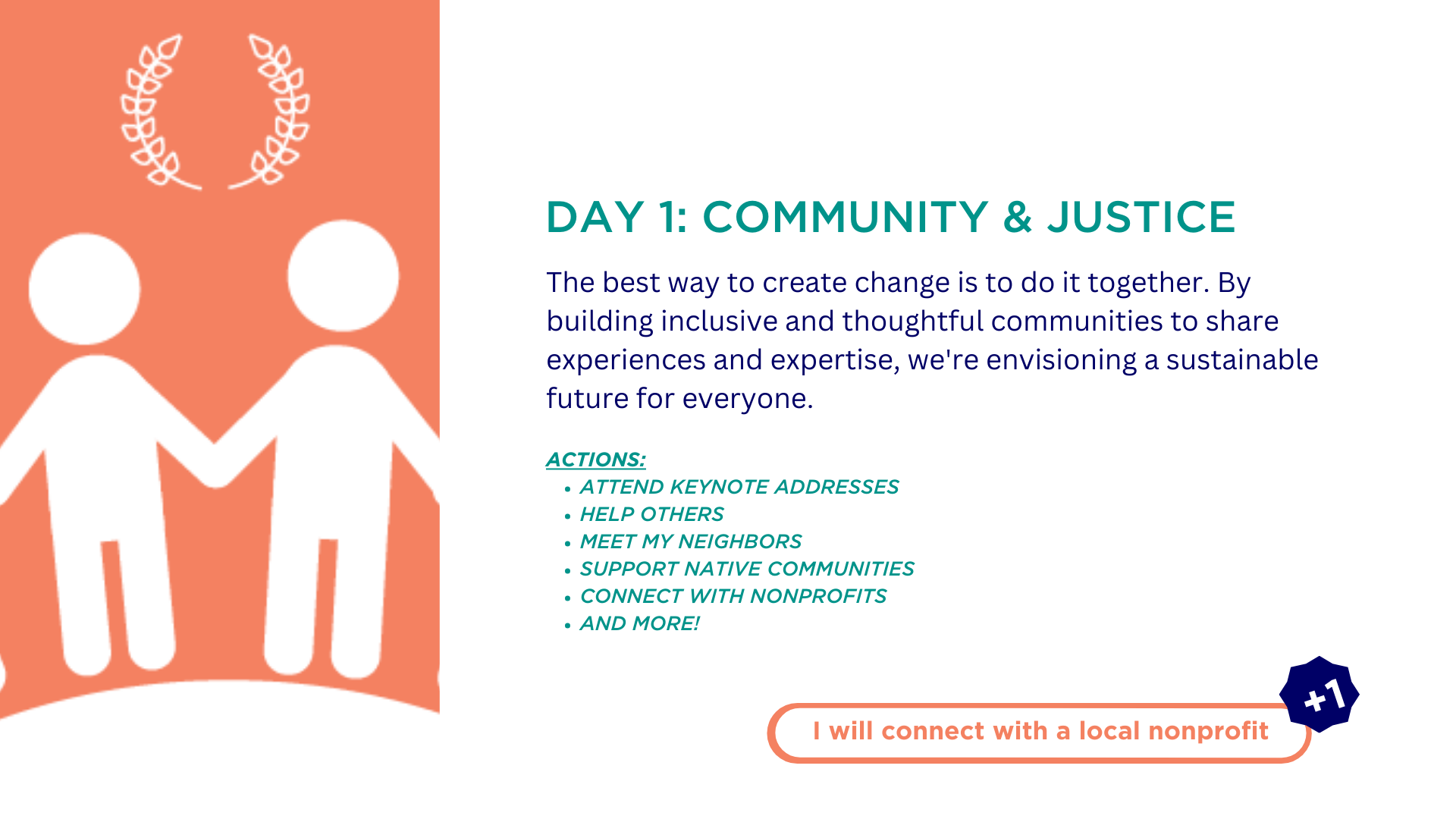 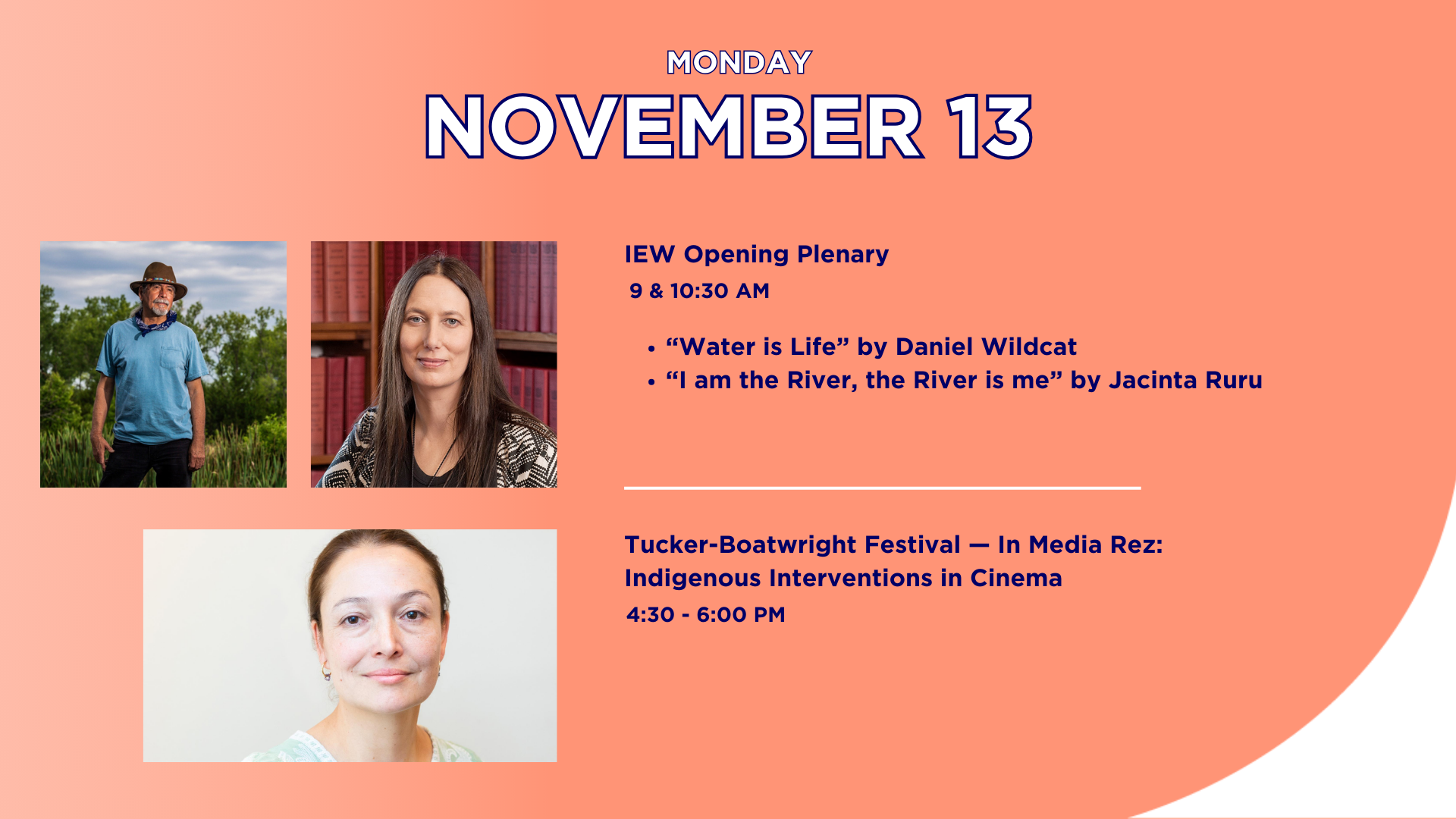 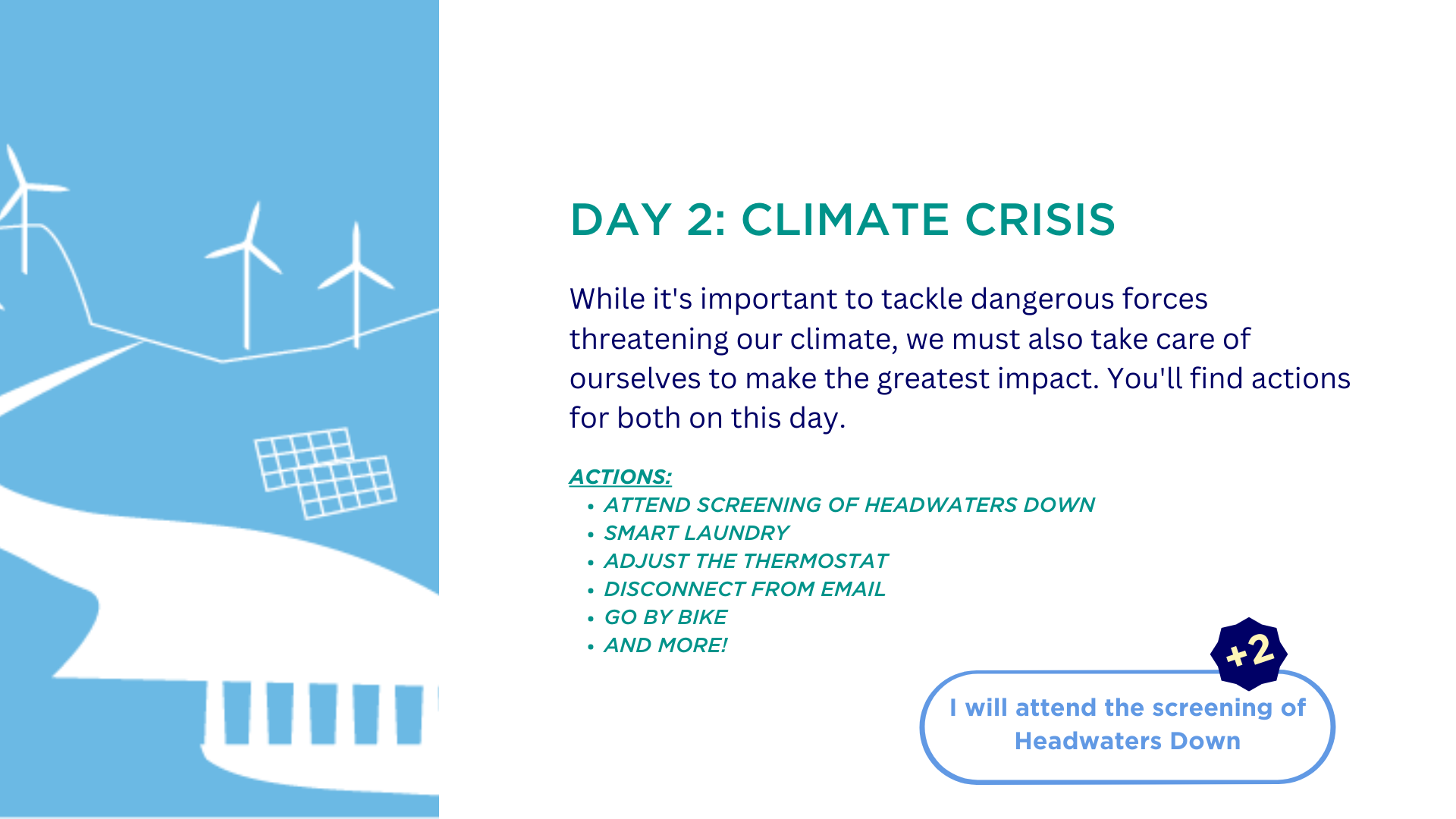 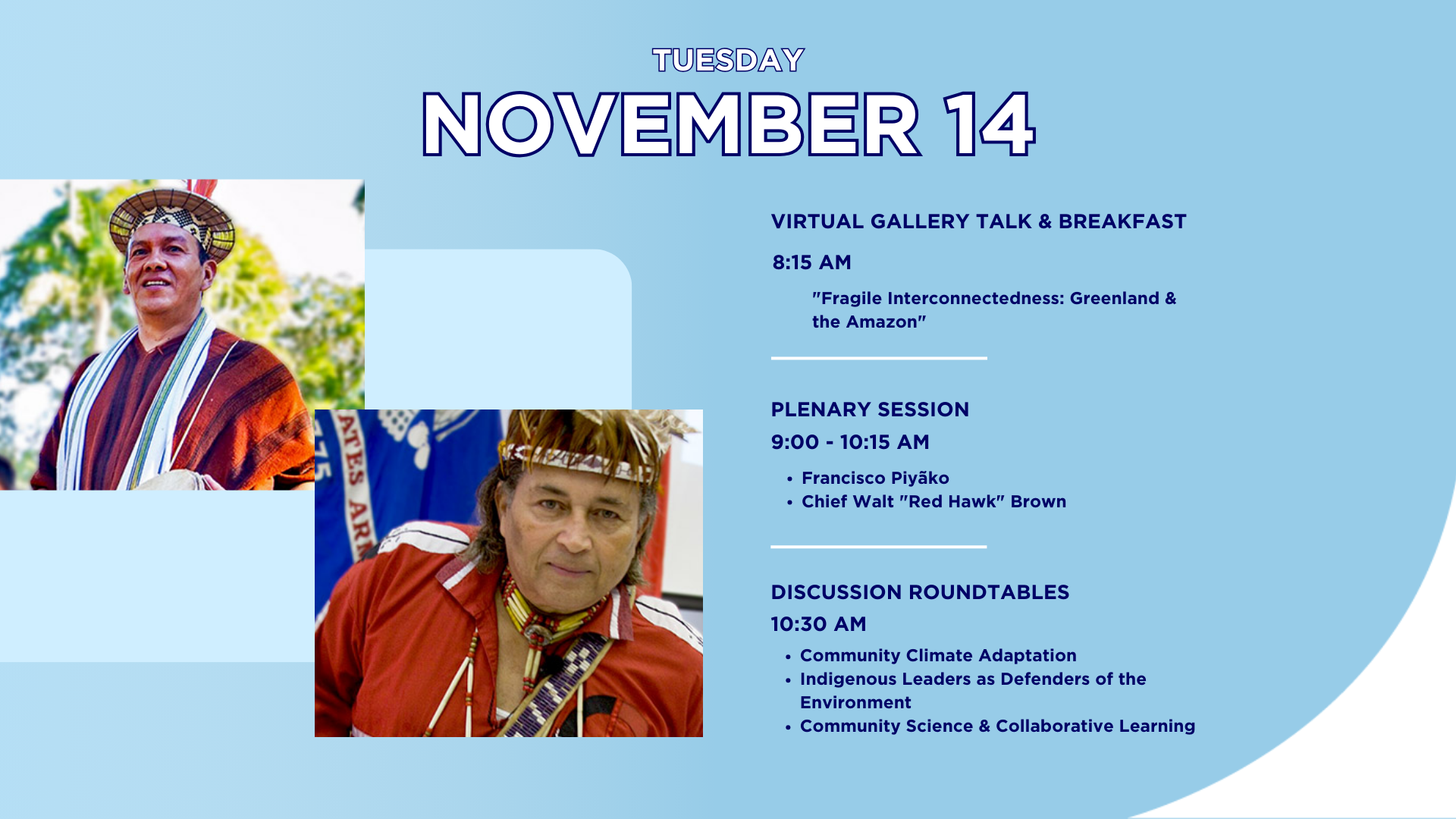 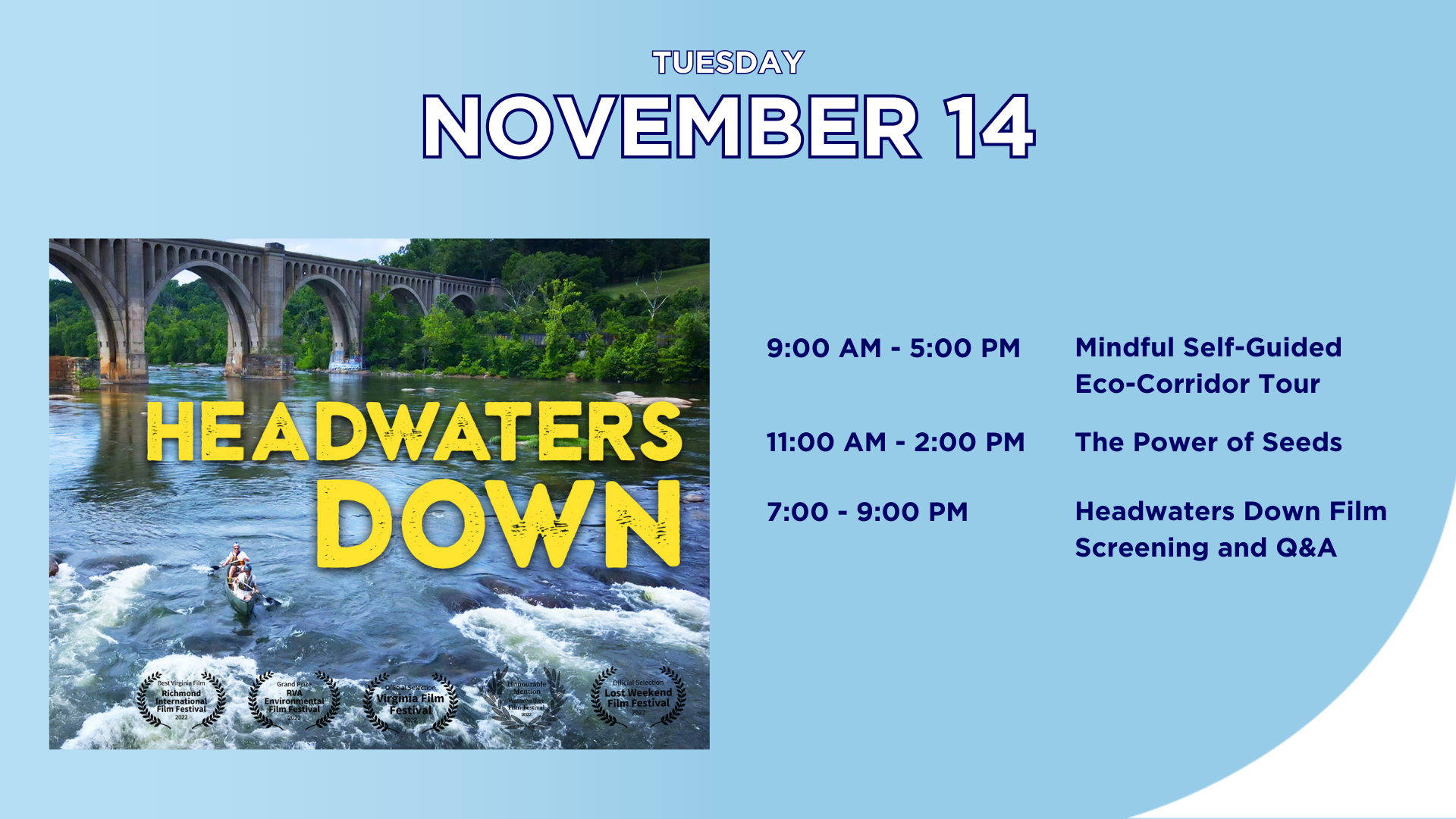 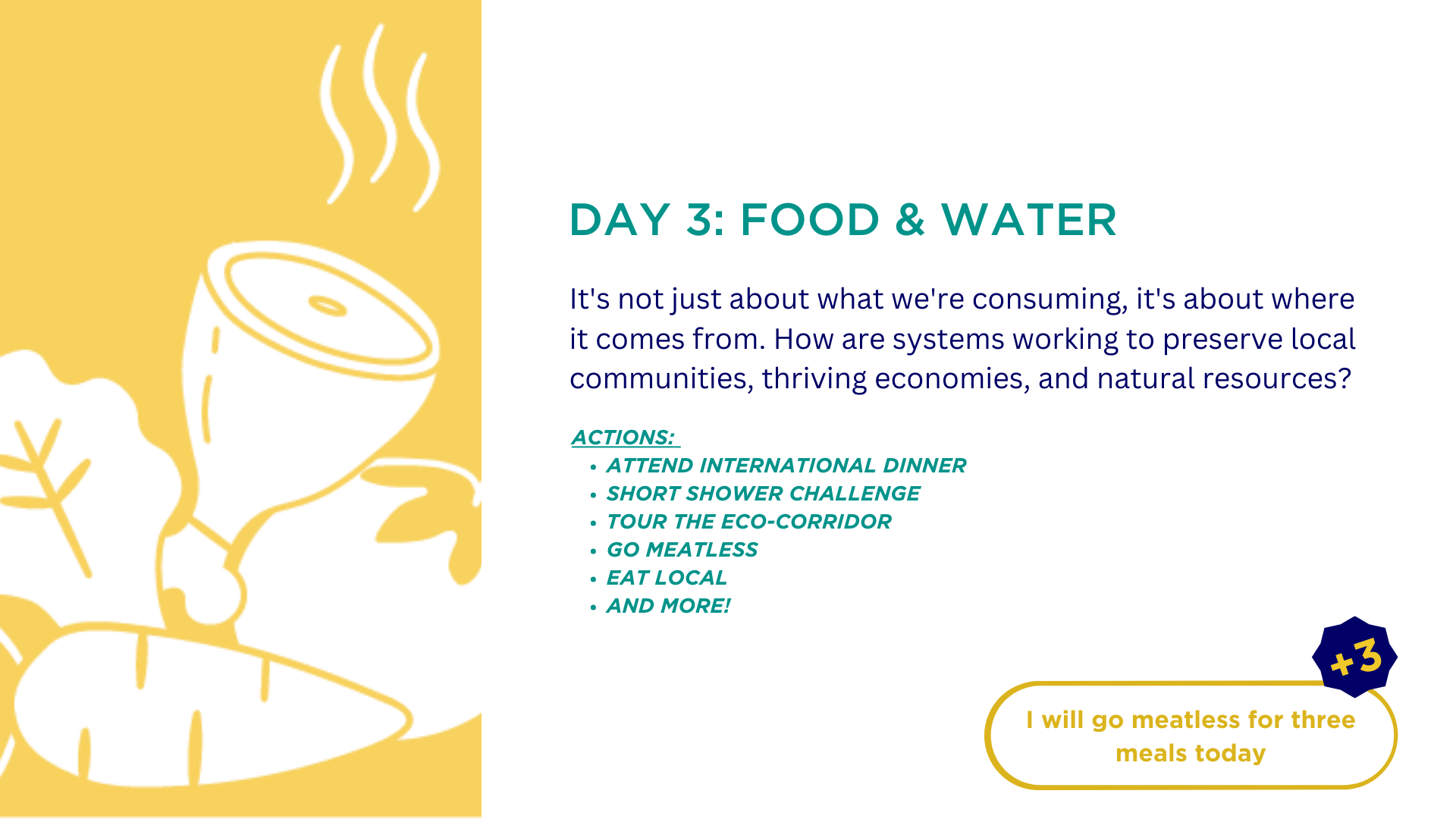 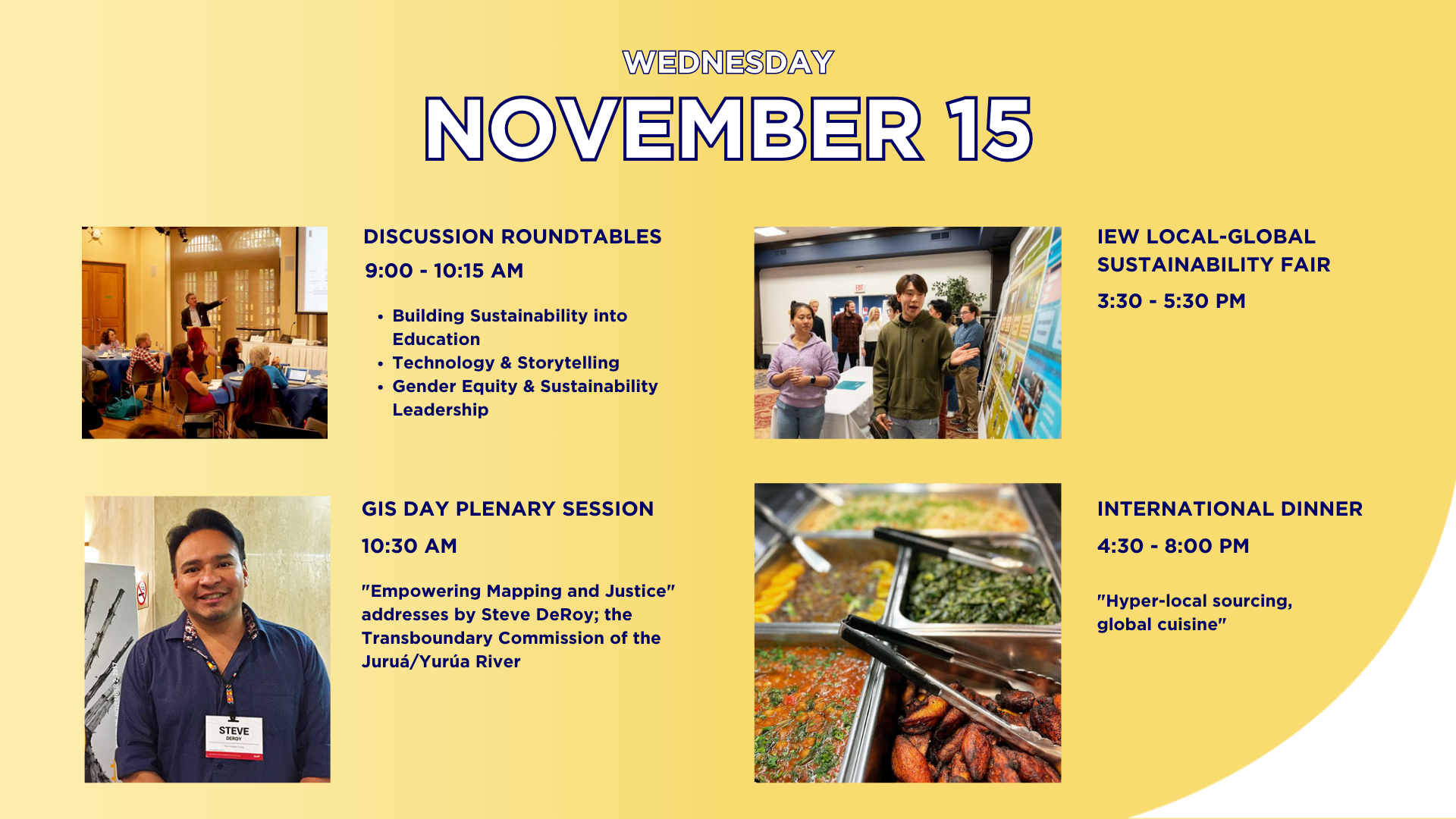 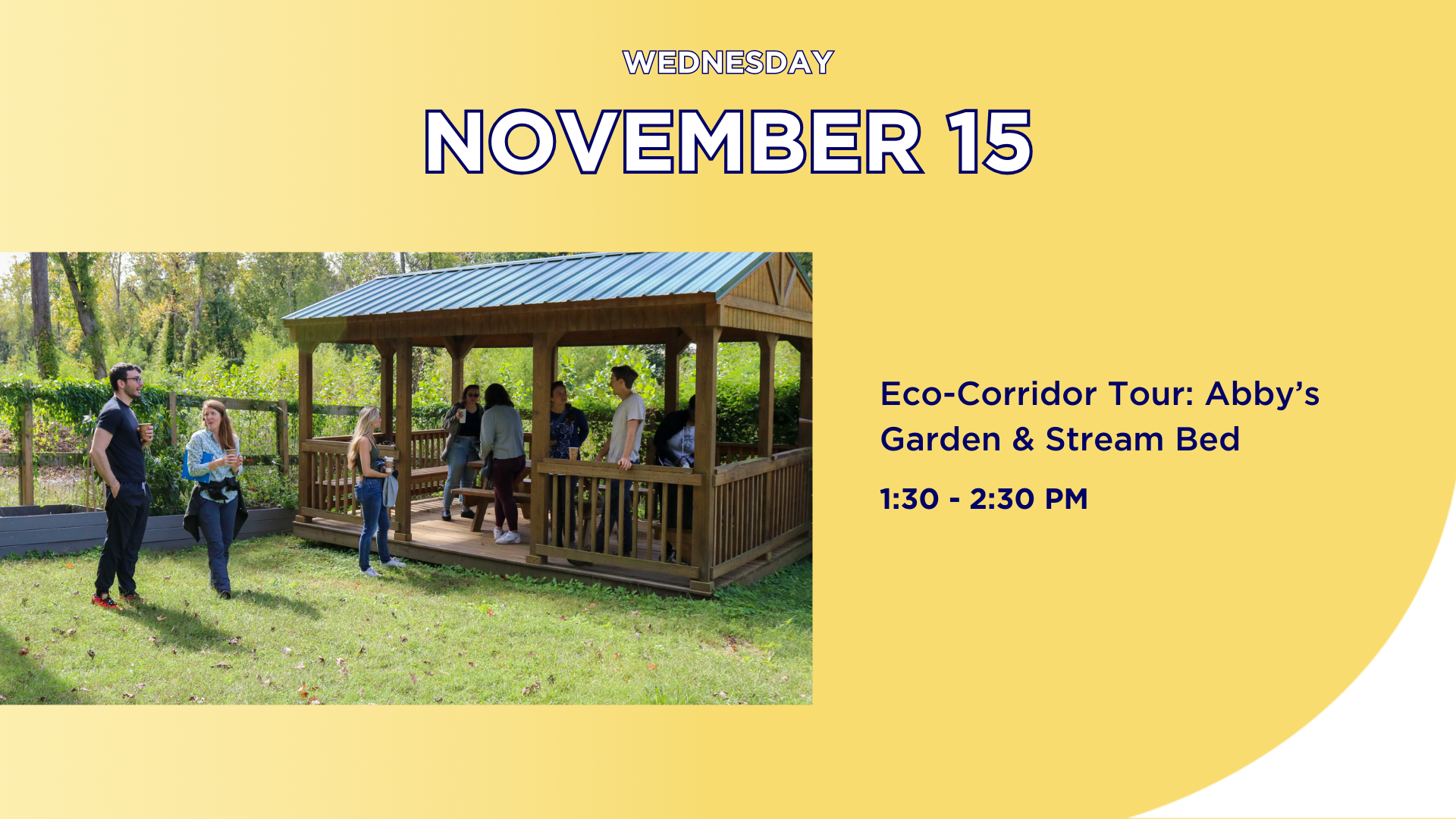 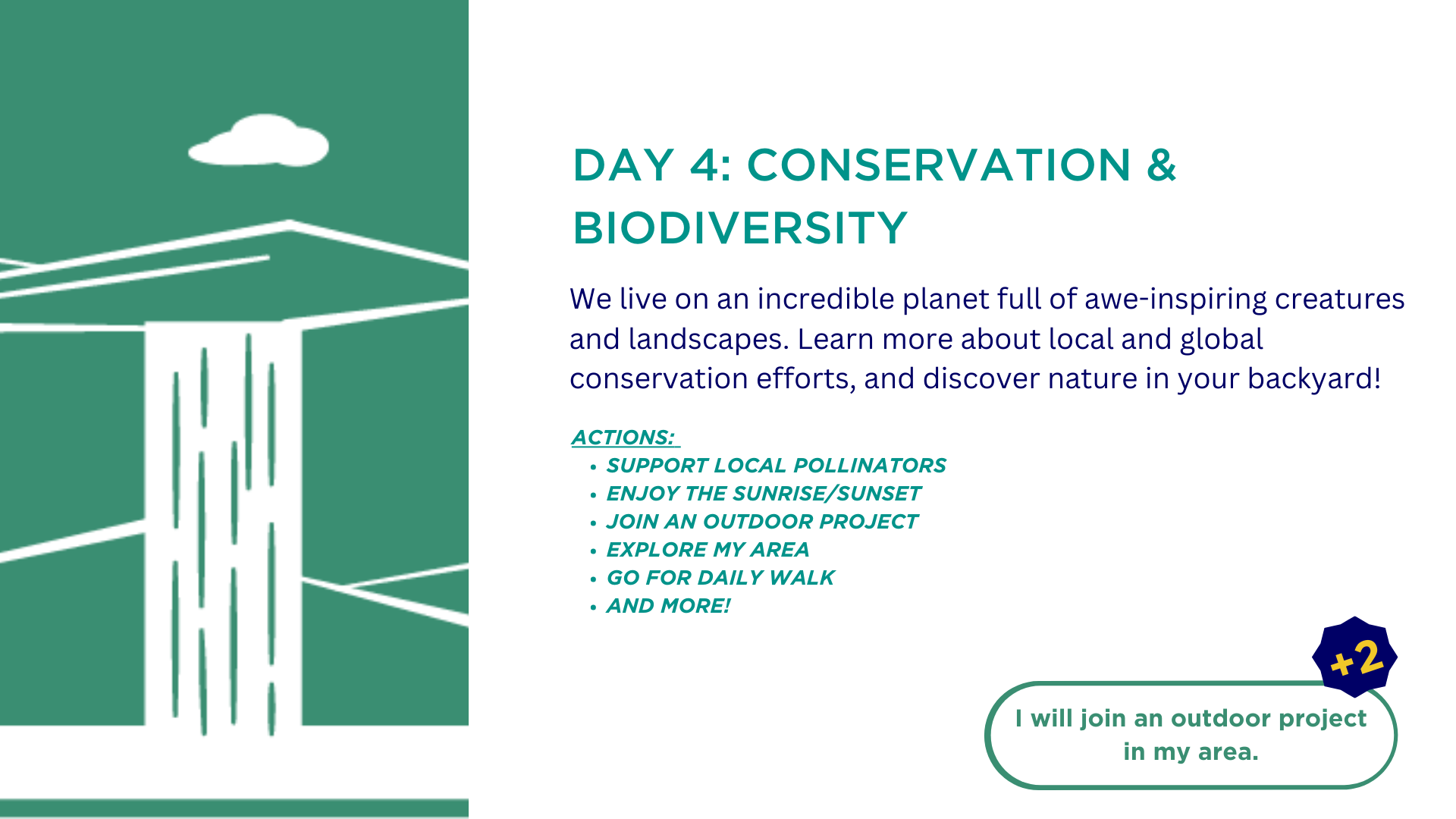 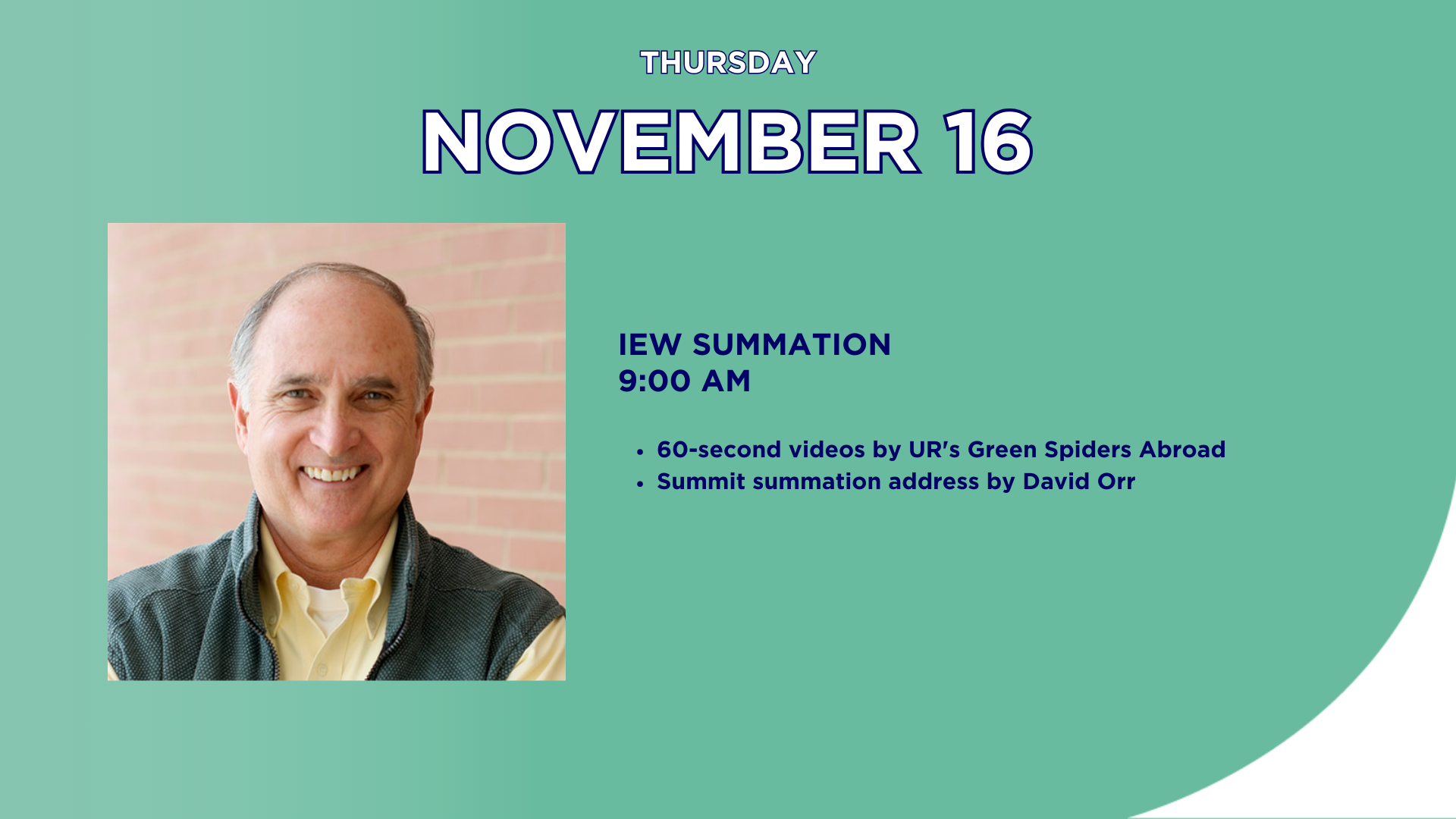 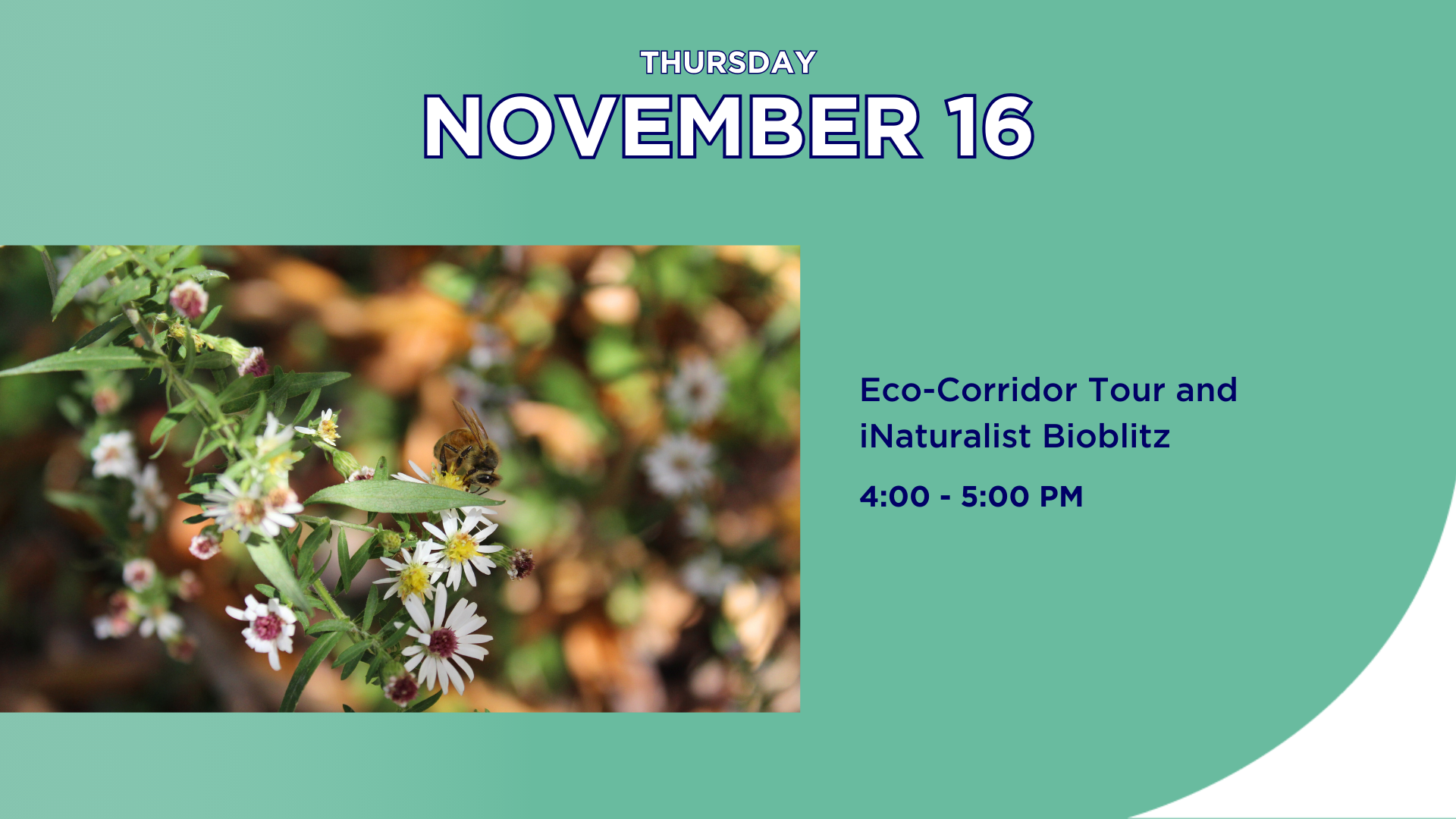 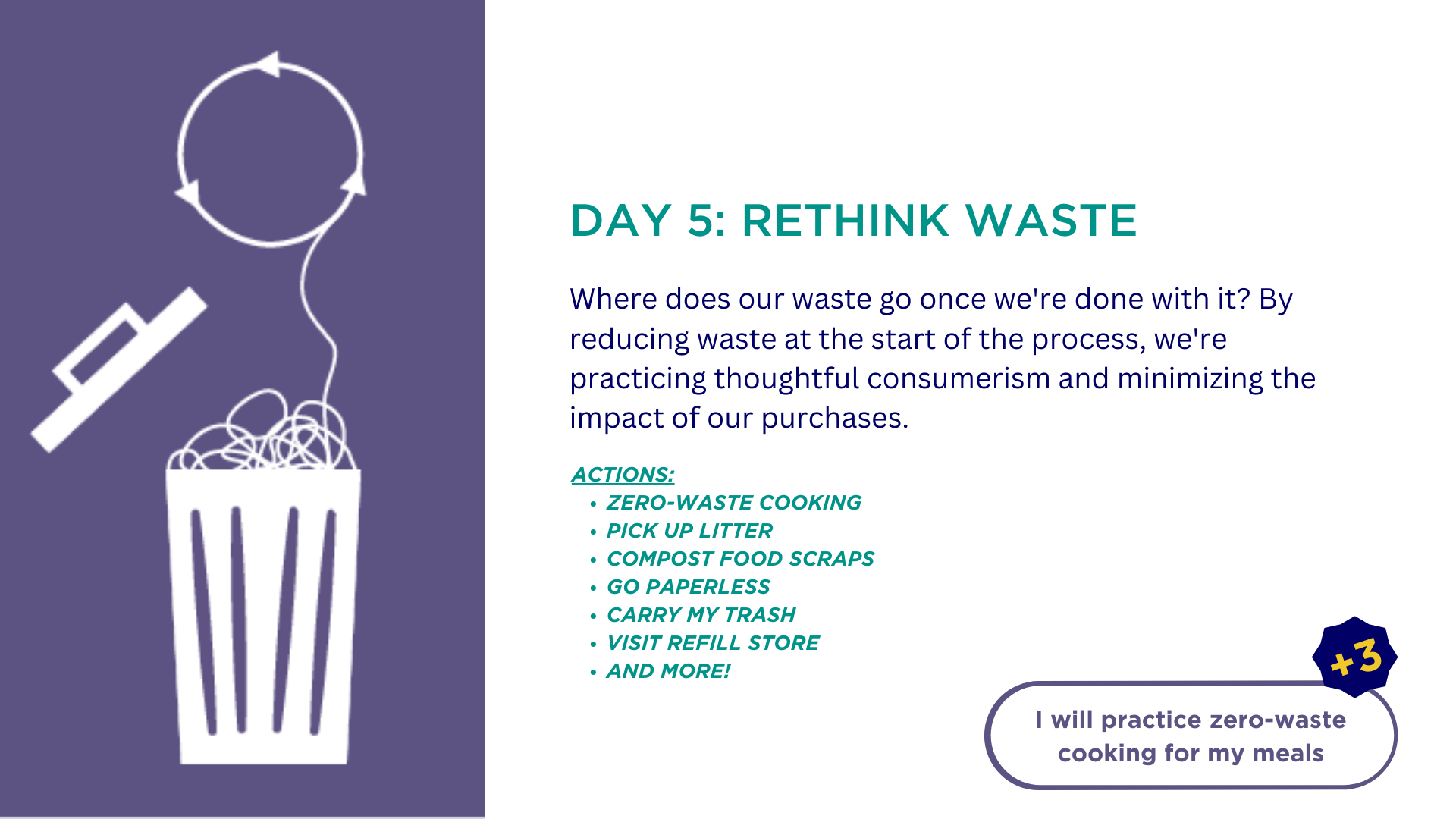 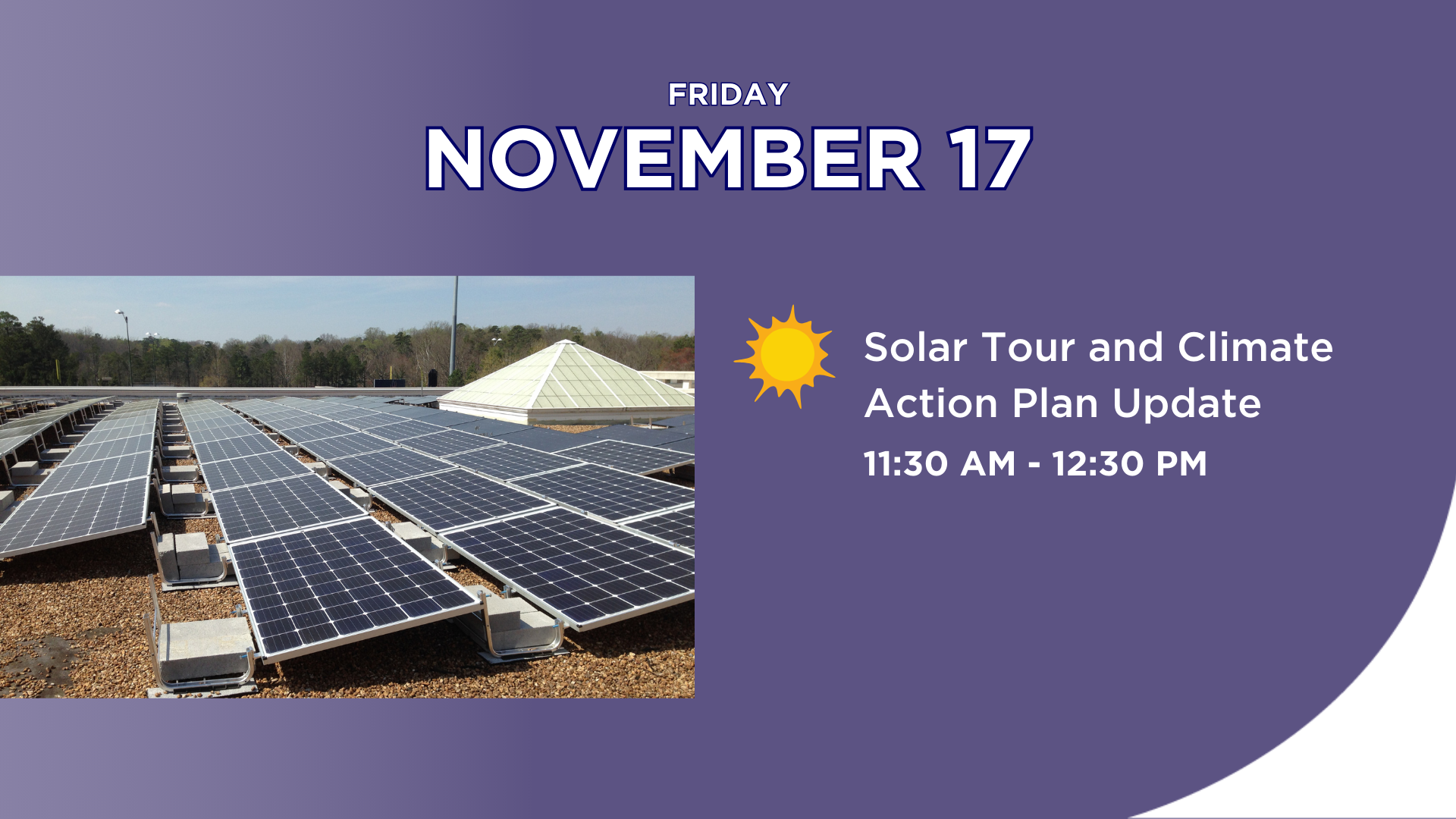 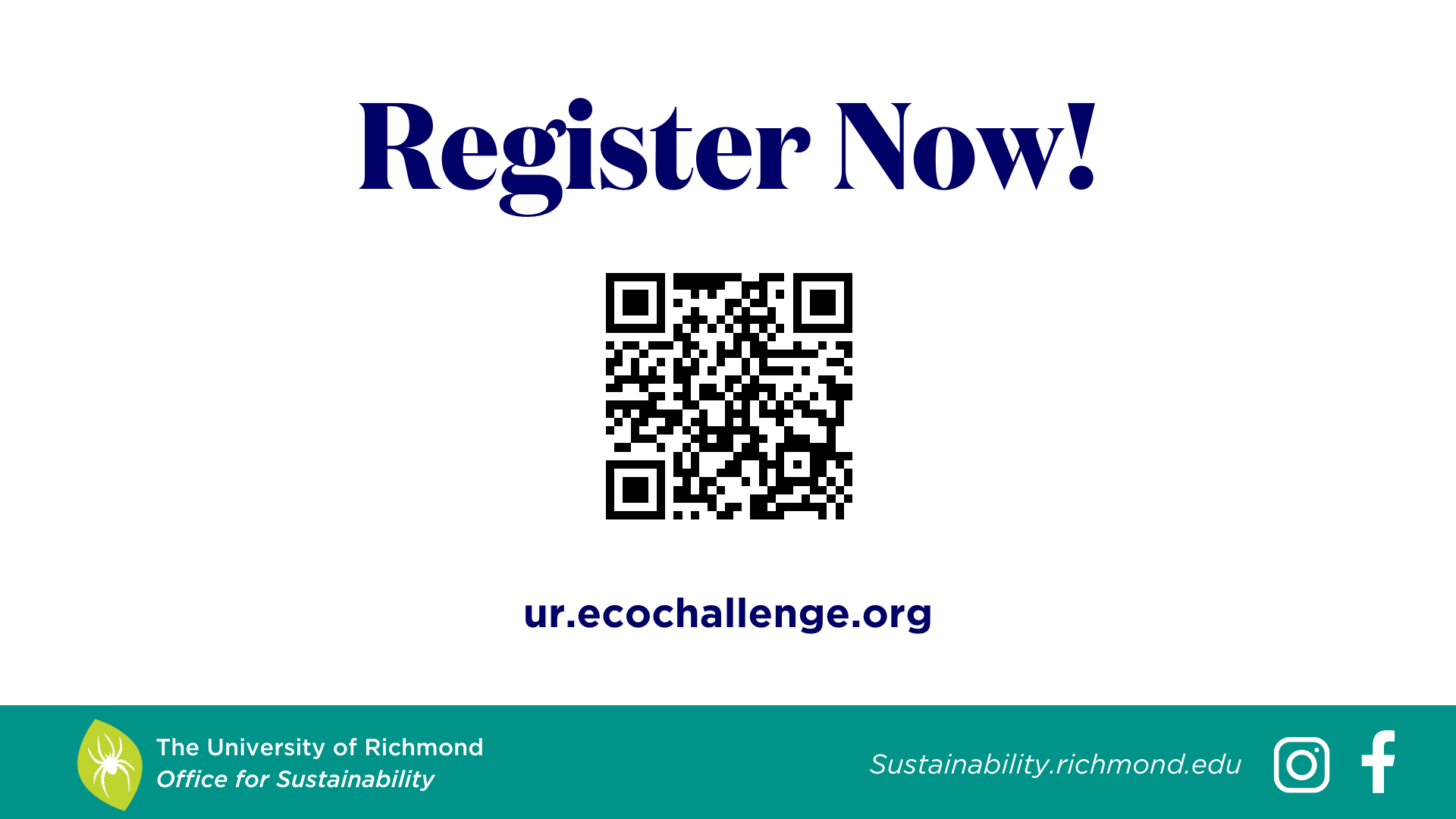 Sustainability.richmond.edu